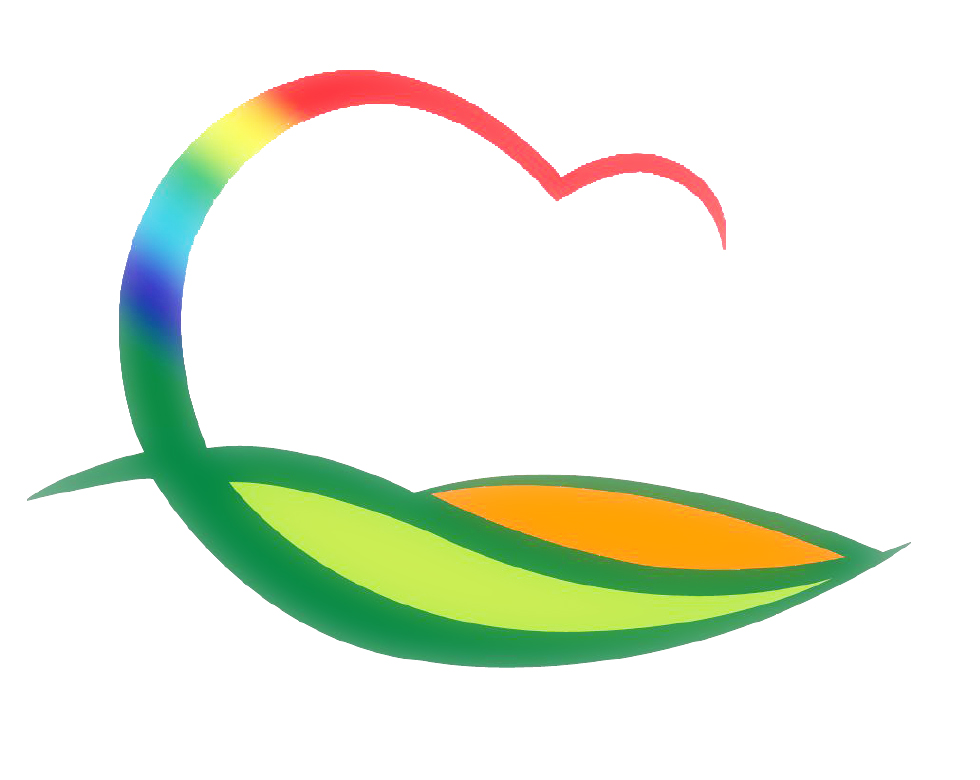 가족행복과
3-1. 청소년 유해환경 점검
2. 8.(화), 10.(목)  / 청소년드림팀장 외 2
졸업시즌 청소년 유해환경 및 방역수칙 준수 점검
3-2.  보육정책위원회 개최(서면)
2. 7.(월)  / 위원 9명 / 교사 대 아동비율 특례 인정 심의 등
3-3. 영동군민장학금 기탁식
2. 7.(월) 14:20 / 군수님실 /
                       충북 남부권역문화산업 이성호,박지은/80만원
2.  9.(수) 11:00/군수님실/영동군 국악홍보대사 김다현/100만원
2. 10.(목) 11:00 / 군수님실 /영동군청씨름단 임수정/ 100만원
2. 10.(목) 15:20 / 군수님실 / 영동읍 고성환 / 100만원
※ 군수님 하실 일 : 기념촬영